PLANIFICACIÓN  PARA EL AUTOAPRENDIZAJESEMANA 18DEL 27 DE JULIO AL 31 DE JULIO 2020
Antes de comenzar…
Normas para clases virtuales
Cuando inicies sesión debes mantener la cámara abierta.
Debes mantener el micrófono apagado y sólo activarlo cuando respondas a la lista, te hagan alguna pregunta o tengas alguna duda. 
Preséntate con vestimenta adecuada para la clase.
El chat es sólo para escribir alguna pregunta o duda que tengas.
No consumas alimentos mientras estés en clases.
¿Cómo eran las viviendas de los pueblos originarios?
Objetivo: Conocer y comparar los tipos de viviendas de los pueblos originarios
Zona norte e insular
Viviendas
Changos
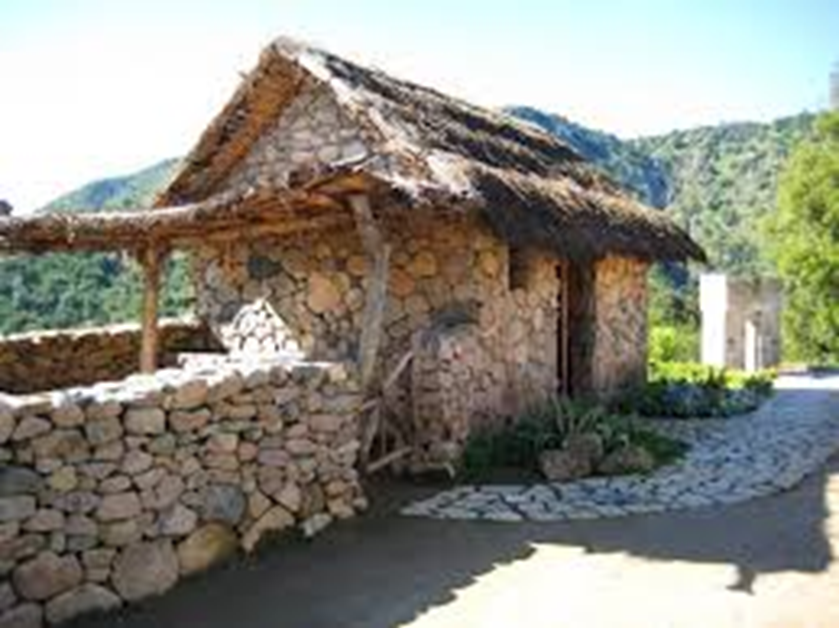 Aymaras
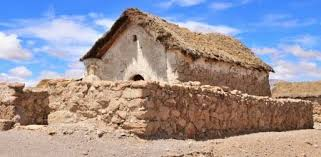 Diaguitas
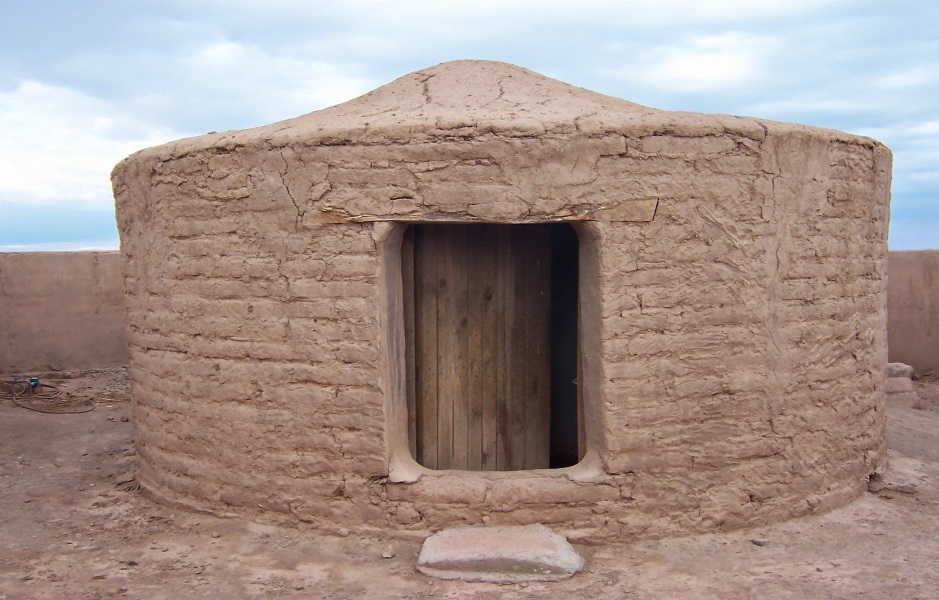 Atacameños
Rapa Nui
Zona centro y centro sur.
Viviendas
Picunche
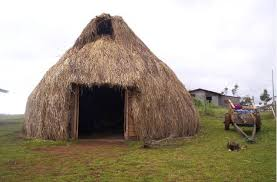 Mapuche
Pehuenche
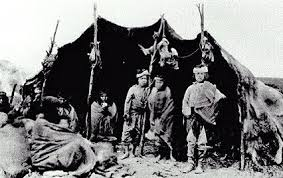 Puelche
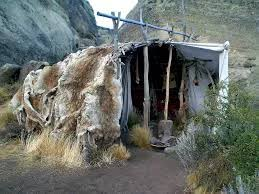 Zona sur o austral.
Viviendas
Chonos
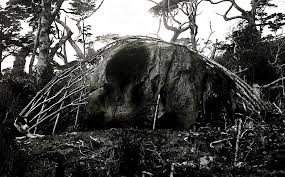 Kawéskar o alacalufe
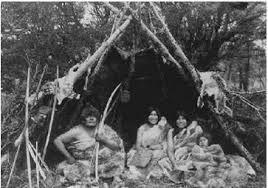 Selk’nam u onas
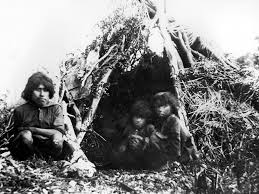 Yámanas o yaganes
Abramos el libro en la página 70
1. ¿Qué elementos utilizaban para construir las viviendas en el pasado?
2. ¿En qué se parecen las viviendas aymaras con las mapuche?
Apliquemos lo aprendido
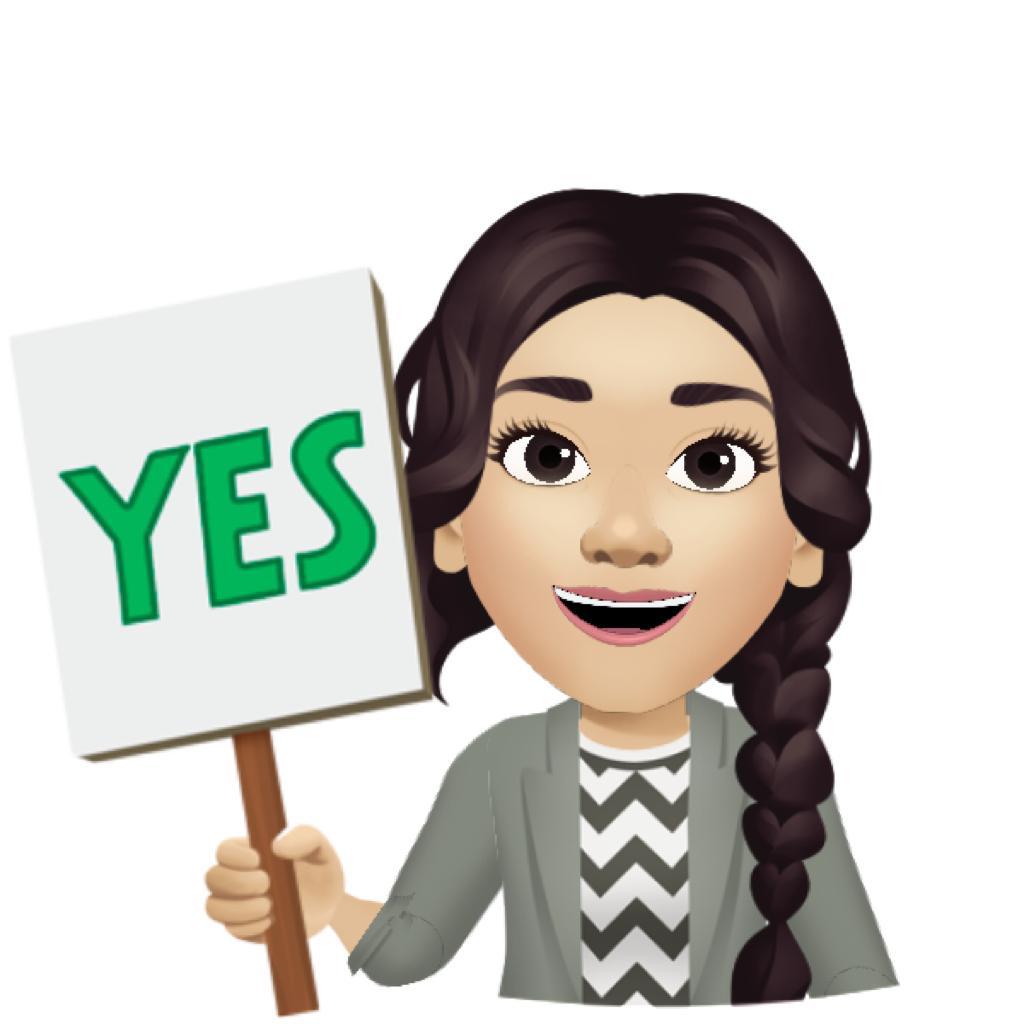 Ticket de salida
Dibuja una vivienda de un pueblo nómade.

Dibuja una vivienda de un pueblo sedentario.

Las viviendas, en la actualidad ¿utilizan los mismos materiales que los pueblos originarios? Dibuja una casa de la actualidad.
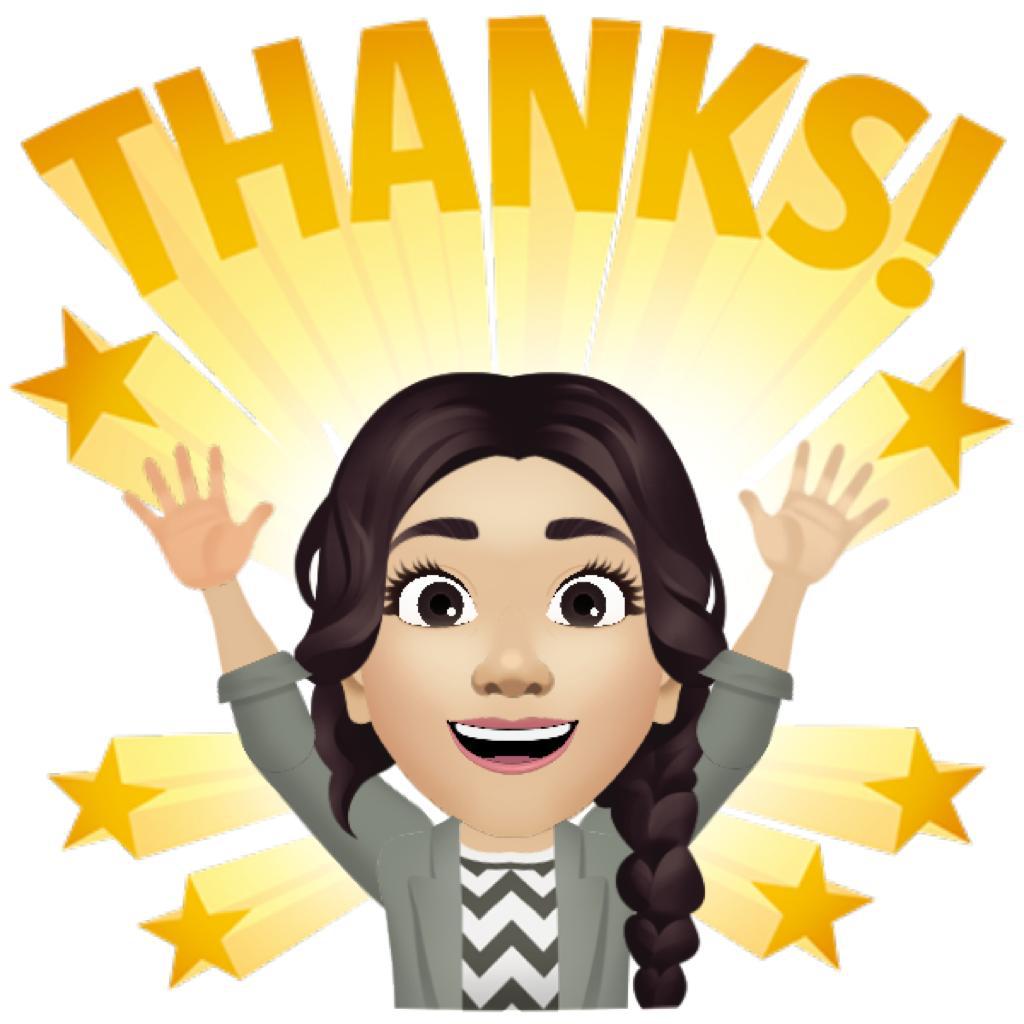 Enviar ticket a daniela.carreno@colegio-jeanpiaget.cl o al wsp +569 64549047